Teachings for 
Exercise 3B
Series
You need to be able to calculate the sum of a sequence based on powers of 2 and 3

The sum of a sequence of squared numbers is given as follows:




And the formula for the sum of a sequence of cubes is:




You will see proofs for these in chapter 8!
3B
Series
You need to be able to calculate the sum of a sequence based on powers of 2 and 3

Evaluate:
Write out the formula for a squared sequence
Sub in n = 30 as we want 30 terms
Simplify the numerator (if necessary!)
Calculate
3B
5D
Series
Write it as one sum subtract another
You need to be able to calculate the sum of a sequence based on powers of 2 and 3

Evaluate:




Remember for this one you need the sum of the first 40 terms, subtract the first 19 terms!
Write out the formula for the cubed sequence twice
Sub in 40 for the first and 19 for the second
Calculate
Finish the sum!
3B
Series
You need to be able to calculate the sum of a sequence based on powers of 2 and 3

Find:




This one is more algebraic but you still approach it the same way!

The first value we put in the sequence will be ‘n + 1’

The final value we put in will be ‘2n’

So we want the sum of the first ‘2n’ terms, subtract the first ‘n’ terms (same as if we were using numbers!)
Write out the formula twice
Sub ‘2n’ into the first and ‘n’ into the second
You can write this as one fraction
This is the key step – you can factorise as n(2n+1) is common to both terms!
Expand the terms in the square bracket
Simplify the square bracket (which can now be written as a ‘normal’ bracket!)
The factorising step is crucial here – otherwise you will end up trying to factorise a cubic  which can take a long time!
3B
Series
You need to be able to calculate the sum of a sequence based on powers of 2 and 3

Find:







Verify that the result is correct for n = 1, 2 and 3

(This can show the formula is working, although in reality isn’t a proof in itself!)
If n = 1
The first number we put in is 2, which is also the last number we put in
Sequence 
So the numbers in the sequence just add up to 4!

 Let’s check the formula!
3B
Series
You need to be able to calculate the sum of a sequence based on powers of 2 and 3

Find:







Verify that the result is correct for n = 1, 2 and 3

(This can show the formula is working, although in reality isn’t a proof in itself!)
If n = 2
The first number we put in is 3, and the last number we put in in 4
Sequence 
So the numbers in the sequence add up to 25

 Let’s check the formula!
3B
Series
You need to be able to calculate the sum of a sequence based on powers of 2 and 3

Find:







Verify that the result is correct for n = 1, 2 and 3

(This can show the formula is working, although in reality isn’t a proof in itself!)
If n = 3
The first number we put in is 4, and the last number we put in in 6
Sequence 
So the numbers in the sequence add up to 77

 Let’s check the formula!
So the formula seems to be working fine!
3B
Series
You need to be able to use all you have learnt to calculate the sum of a more complex series, made up of several terms

Show that:
Write as separate sums
Write the formula for each part in terms of n
Write all with a common denominator
Group up
Divide numerator and denominator by 2
‘Clever factorisation’
Expand brackets
Factorise!
Group terms
Take the factor 2 out of the bracket
3B
Series
You need to be able to use all you have learnt to calculate the sum of a more complex series, made up of several terms

Show that:




Hence, calculate  the sum of the series:

4 + 10 + 18 + 28 + 40 … … … + 418
You can see that this formula gives us the sequence we are trying to find the sum of!

(The 0 at the start will not affect the sum so can be ignored!)
We need to know how many terms there are, so have to find the value for r which gives a term with a value of 418…
3B
Series
You need to be able to use all you have learnt to calculate the sum of a more complex series, made up of several terms

Show that:




Hence, calculate  the sum of the series:

4 + 10 + 18 + 28 + 40 … … … + 418
Subtract 418
Factorise
2 answers, only 1 is possible though!
So we are finding the sum of the first 20 terms of the sequence!
We can use the formula we were given!
Sub in n = 20
Calculate
3B
Series
You need to be able to use all you have learnt to calculate the sum of a more complex series, made up of several terms

Find a formula for the sum of the series:
Write with the same denominator
Combine
Expand the bracket
‘Clever factorisation’
Expand the inner brackets
Expand the bracket again
Simplify (you should also factorise if possible)
Write as 3 separate sums
Write using the formulae above. Remember to include the coefficients!
3B
Series
You need to be able to use all you have learnt to calculate the sum of a more complex series, made up of several terms

Find a formula for the sum of the series:





Hence, calculate the following:
Write as one sum subtract another
Write the formulae out twice, one for each sum!
Sub in 40 and 10
Calculate!
3B
Series
The formula for squareds and cubes are given on the exam!
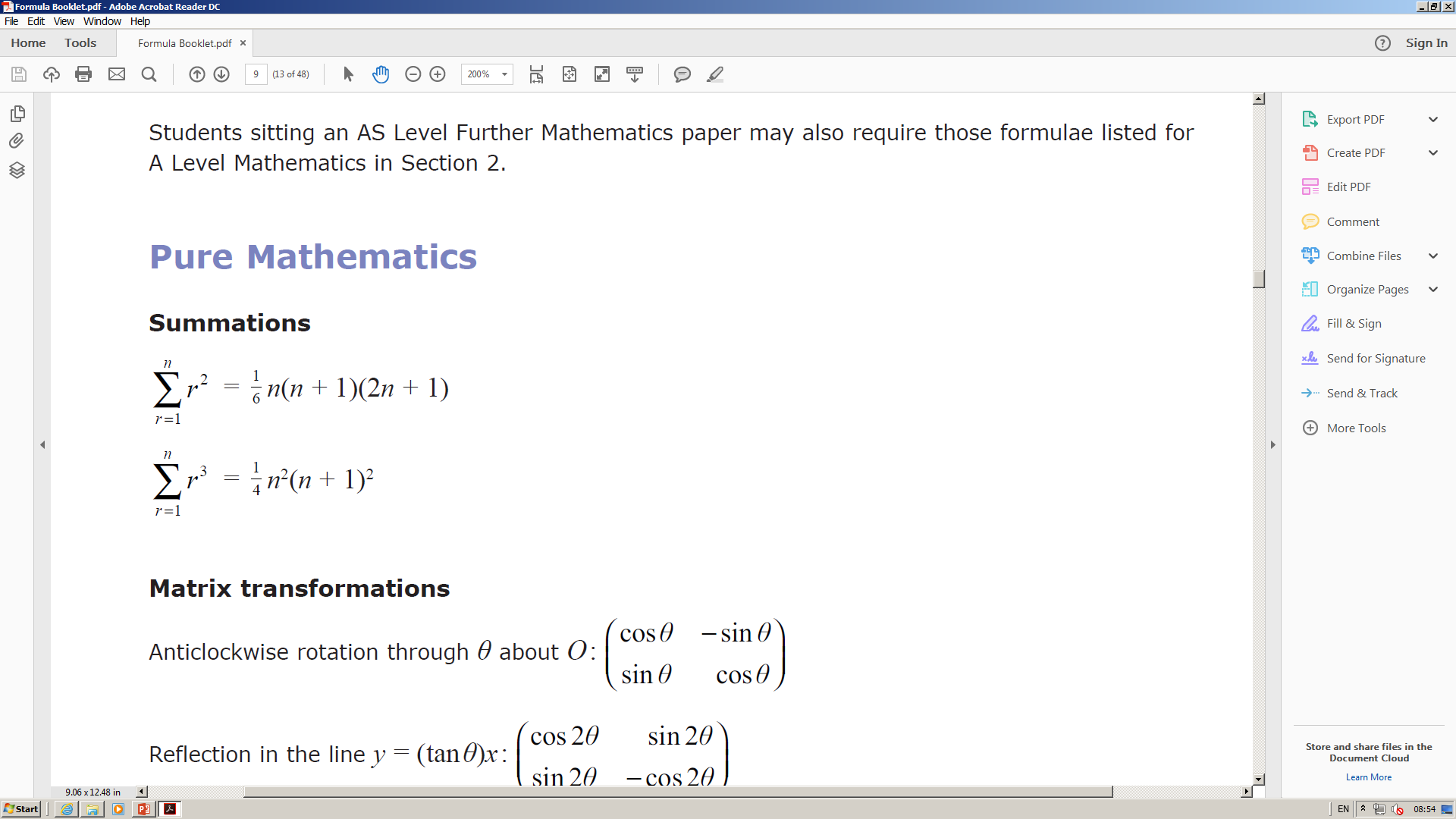 3B